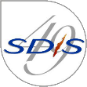 Légende

Accès engins de secours
Accès secours
Barrière accès pompiers
Bloc béton
Bouteilles Gaz
Coupure électricité
Emprise fermée
Hydrocarbure
Périmètre pyrotechnique
Poste de secours
Signaleurs
Sortie de secours extérieures
Trajet course
Point de rassemblement
Clic-ici
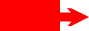 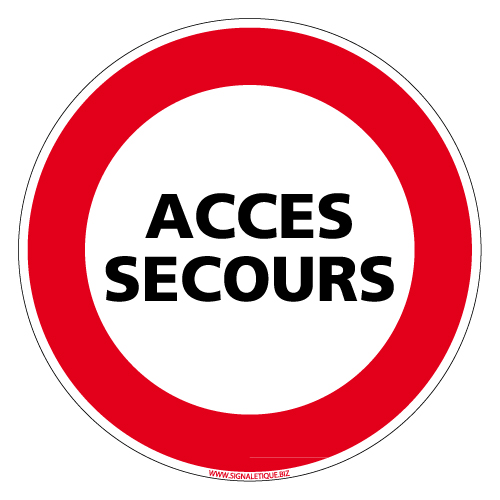 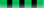 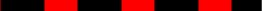 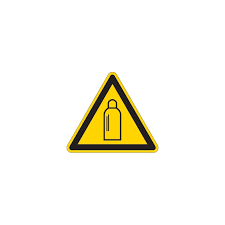 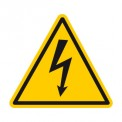 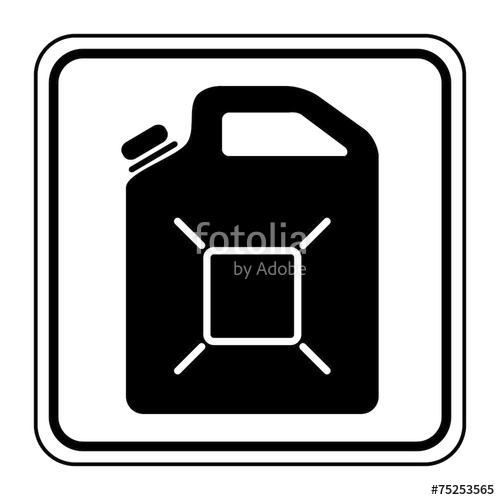 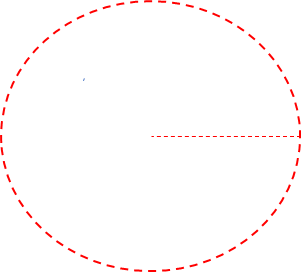 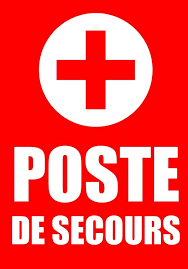 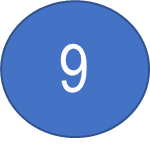 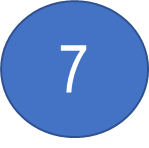 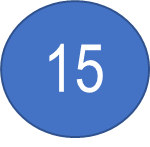 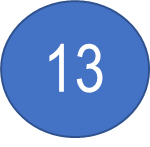 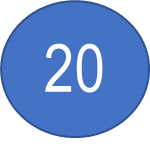 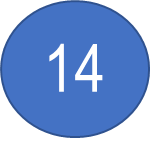 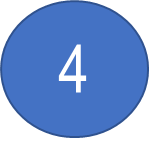 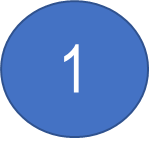 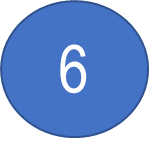 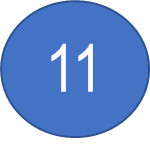 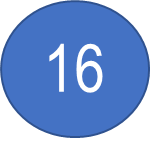 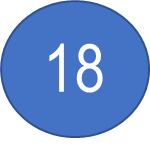 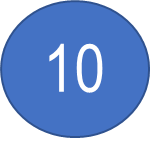 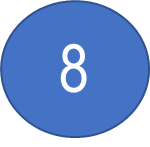 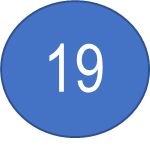 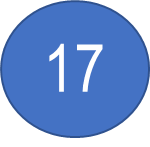 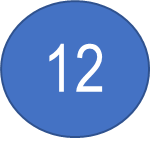 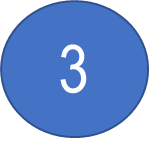 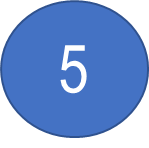 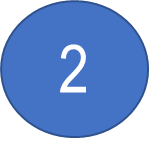 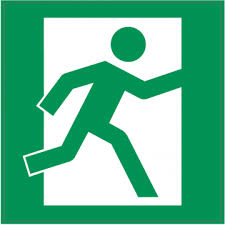 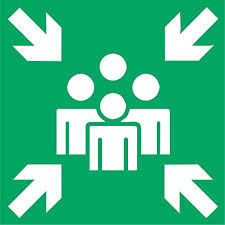 manifestations@sdis49.fr
Eléments concernant
L’installation technique
Eléments concernant
L’installation technique
Eléments concernant
La défense extérieure contre l’incendie
Eléments de base
Cheminement  d’évacuation
Coupure fluides médicaux
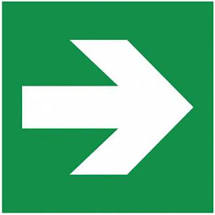 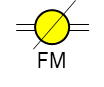 ou
Barrage général de l’eau
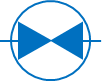 Poteau incendie- surpressé
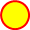 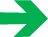 Coupure oxygène
Barrage partiel de l’eau
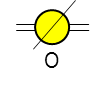 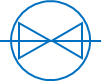 Issue finale
Bouche  incendie
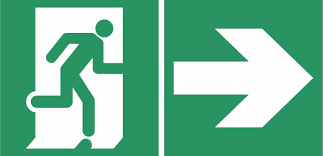 Coupure hydrogène
Raccord égout
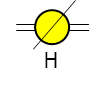 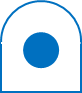 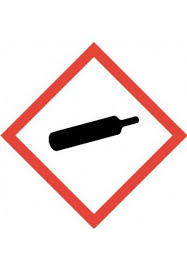 Point d’aspiration aménagé
(_,_,_m3 )
Point de rassemblement
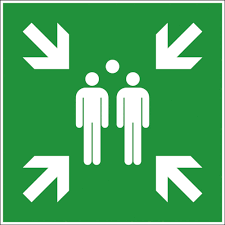 Gaz sous pression
Coupure air comprimé
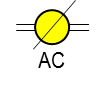 Espace d’attente  sécurisé
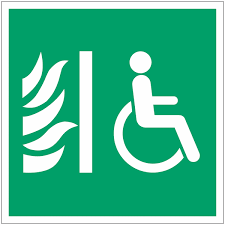 Produit dangereux pour la santé
Eléments concernant
La sécurité incendie
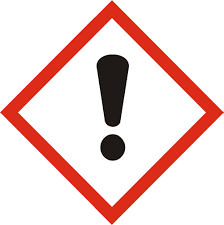 Dépôt liquide inflammable
(_,_,_m3)
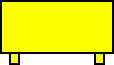 Défibrillateur
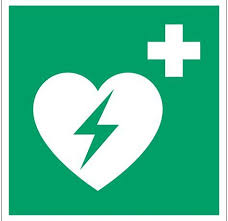 Produits explosifs
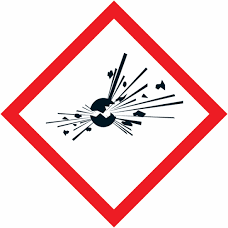 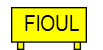 Dépôt liquide (_,_,_m3)
Accès pompiers principal
Infirmerie
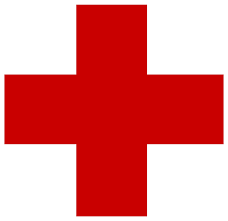 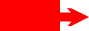 Vanne d’arrêt fioul
Vanne police
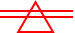 Ascenseur
Accès pompiers n°
Bouteilles de gaz.
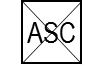 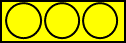 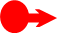 Équipement divers de lutte contre l’incendie (à préciser)
Monte-charge
Raccord ZAG
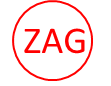 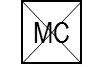 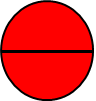 Vide-ordures
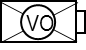 Elévateur pour personnes à mobilité réduite
Baie accessible
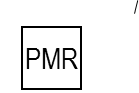 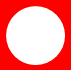 Arrêt d’urgence
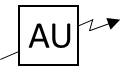 Local poubelle
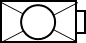 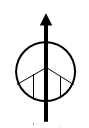 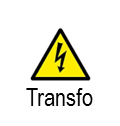 Accès à une toiture
Ascenseur prioritaire
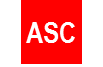 Machinerie ascenseur/ monte-charge
Transformateur
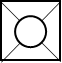 Escalier ( R +12,-2)
Commande de désenfumage
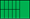 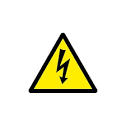 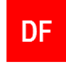 Déclencheur manuel alarme incendie
Local électrique
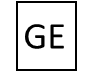 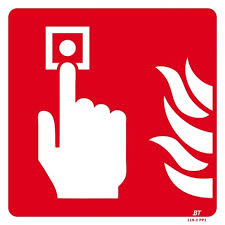 Groupe électrogène
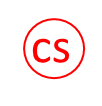 Colonne sèche
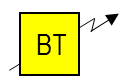 Coupure électricité 
Basse tension,
Téléphone de sécurité incendie
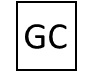 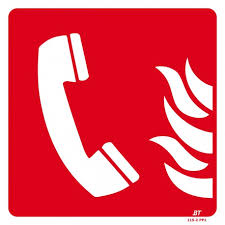 Groupe climatisation
Colonne humide
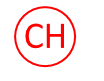 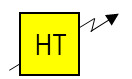 Coupure électricité 
haute tension,
Extincteur
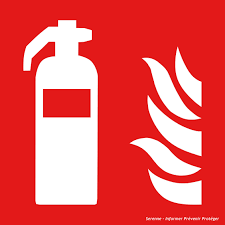 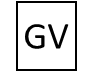 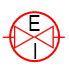 Groupe ventilation
Barrage eau incendie
Extincteur sur roues
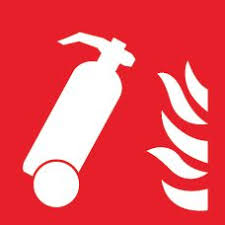 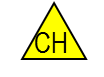 Bac à sable
Chaufferie
Réserve de confinement des eaux polluées (_,_,_m3)
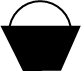 RIA
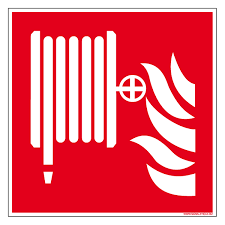 Commande manuelle d’un
Extincteur automatique total à un local
Coupure gaz
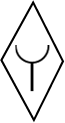 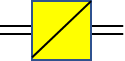 Porte coupe-feu
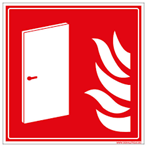 Vous êtes ici
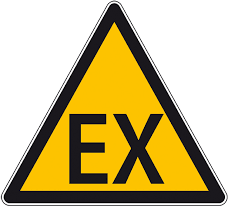 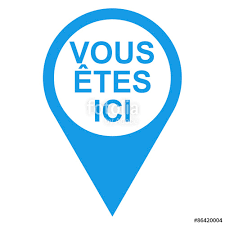 Système de sécurité incendie
Atmosphère explosive
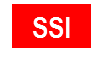 ¨Plan d’intervention
Centralisateur de mise en sécurité incendie
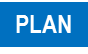 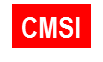 Manche à air
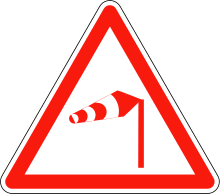 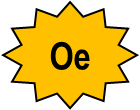 Barrière clés pompiers (tricoises, cadenas, Vigik)
¨Protection des œuvres ou point vital
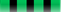 Autres barrière ou obstacle
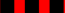